Муниципальное бюджетное общеобразовательное учреждение «Средняя общеобразовательная школа № 3» города Бийска Алтайского края Совет старшеклассников Социальный проект «В ритме событий»
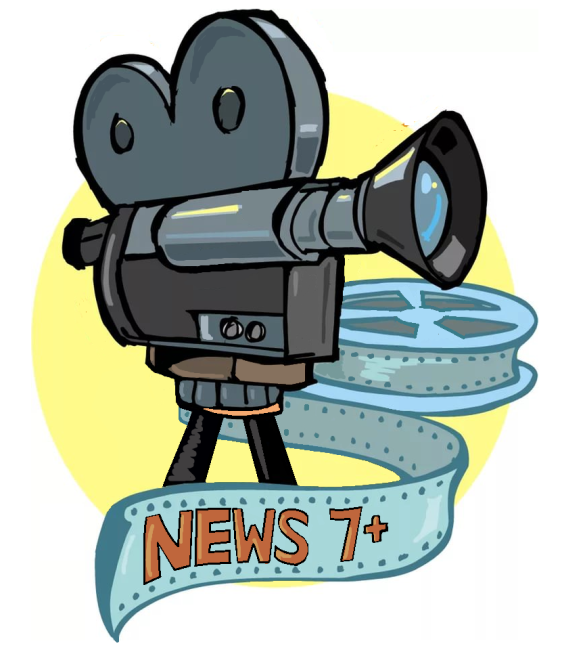 Шуваева Марина, председатель Совета старшеклассников
Актуальность проекта
На Совете старшеклассников мы проанализировали  пути развития всех направлений в школе, и    пришли к выводу, что информационно-медийное направление недостаточно развито в нашей школе.
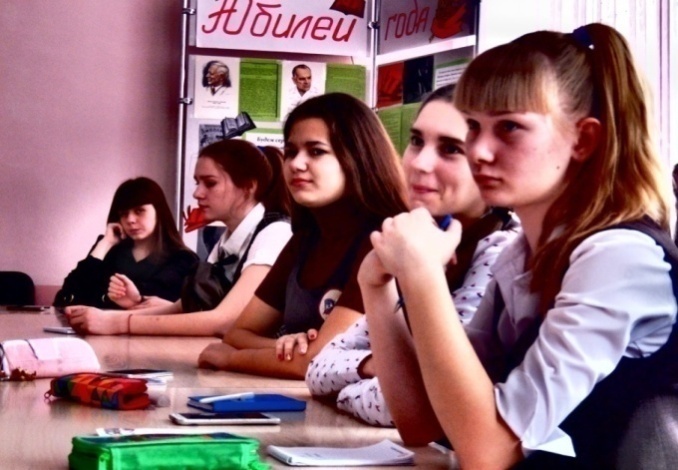 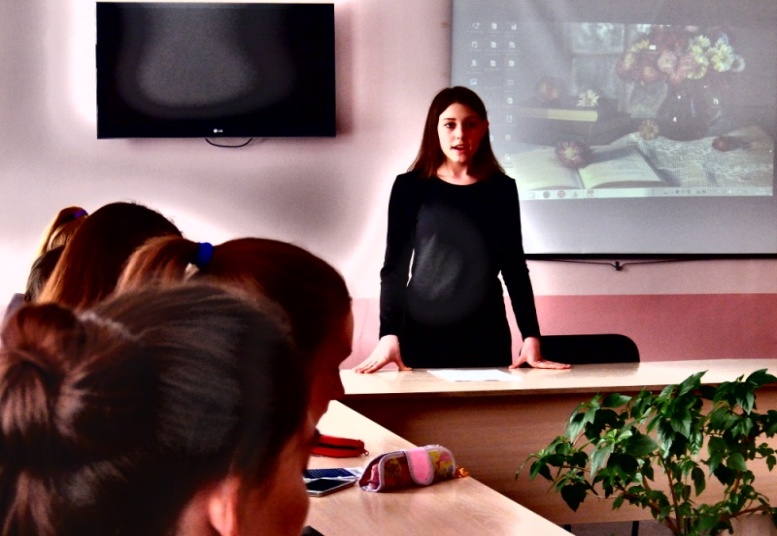 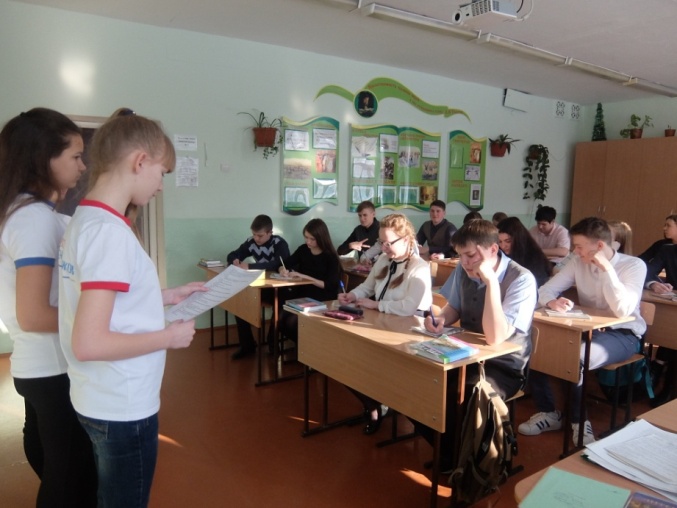 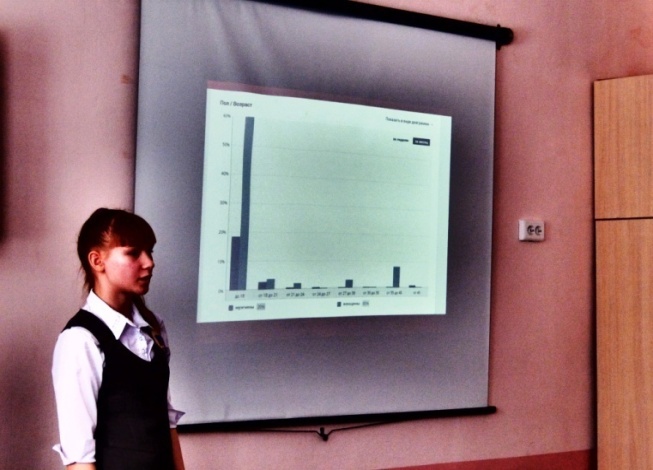 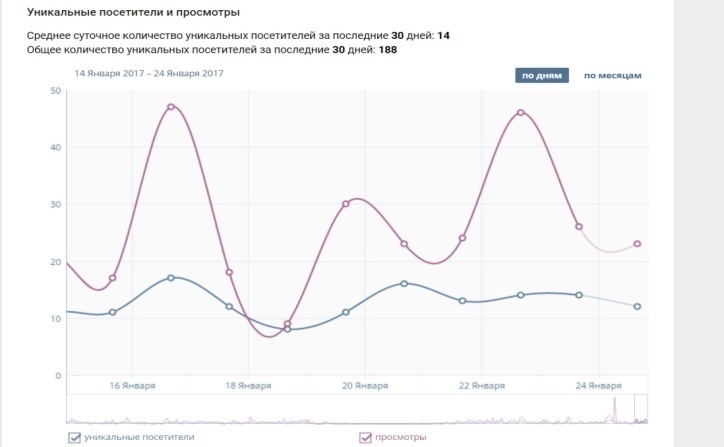 Анкетирование учащихся
Знаешь ли ты, что в нашей школе есть газета и официальная группа в Вконтакте?
Читаешь ли ты школьную газету?
Анкетирование учащихся
Заходишь ли ты в группу ВКонтакте?
Интересует ли тебя школьная жизнь?
Цель проекта: создать телевизионную группу для выпуска школьных новостей.
Задачи:
провести анкетирование среди учащихся 7-11 классов  «СМИ в школе» для того, чтобы определить круг их интересов;
снять видео рекламу для привлечения учащихся в телевизионную группу;
разработать «Кодекс чести» для телевизионной группы;
посетить в городе Барнауле медиафорум и Бийскую медиагруппу для обучения телевизионной группы;
снять и показать пилотный выпуск школьных новостей.
Проектные группы
Социологи (анкетирование учащихся)
Правоведы (изучение законов) 
Информационная группа (оповещение о ходе проекта)
 «Навигаторы» (инициаторы, координируют работу всех групп)
План реализации проекта
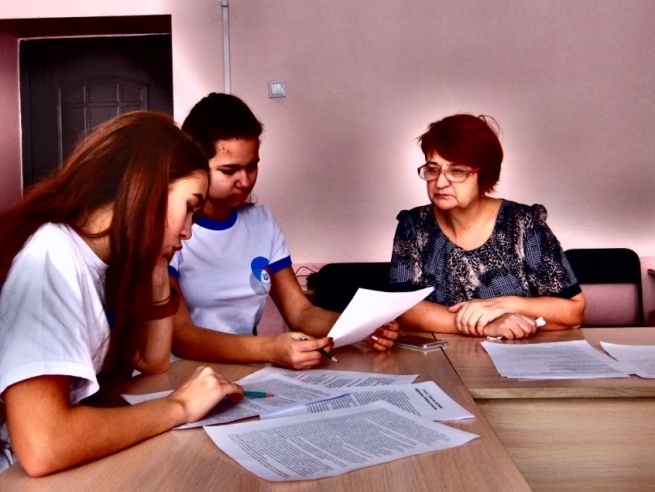 Встреча с директором школы
Встреча с зам.директора по ВР
Смета проекта
Рекламный видео ролик о наборе учащихся в телевизионную группу
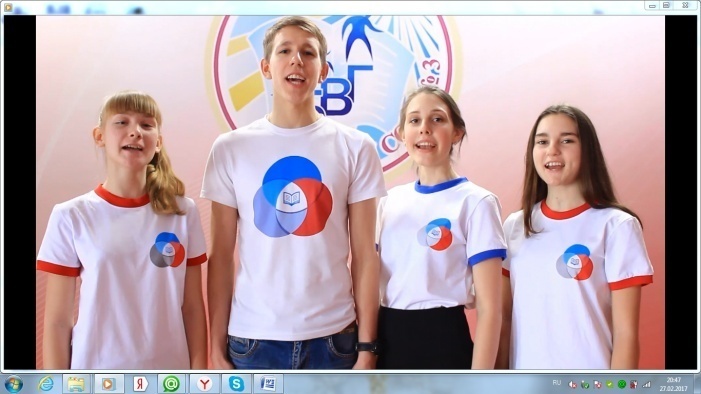 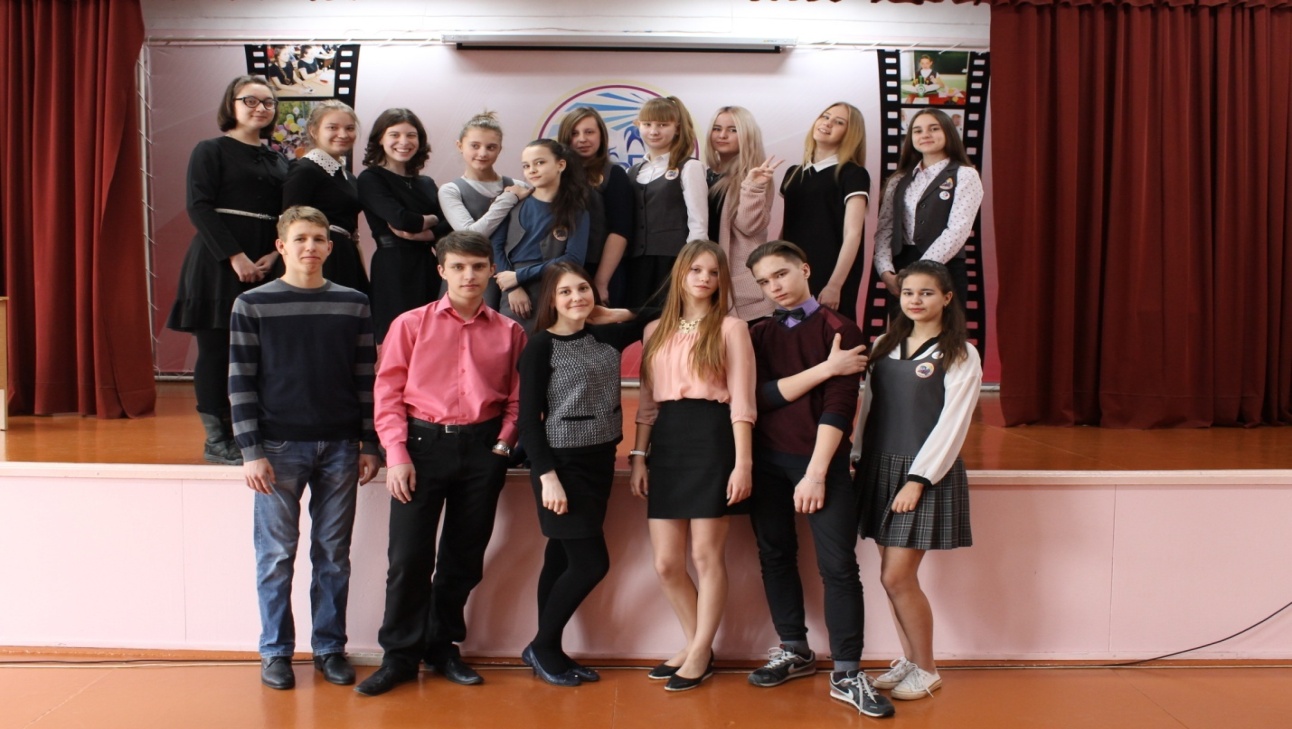 Телевизионная группа
Посещение медиафорума «В ритме жизни» в городе Барнауле
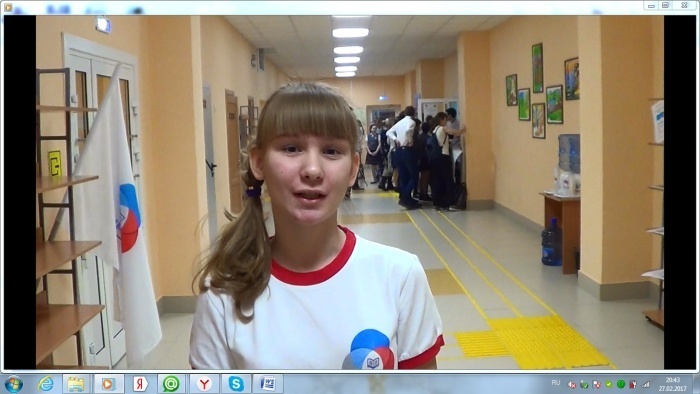 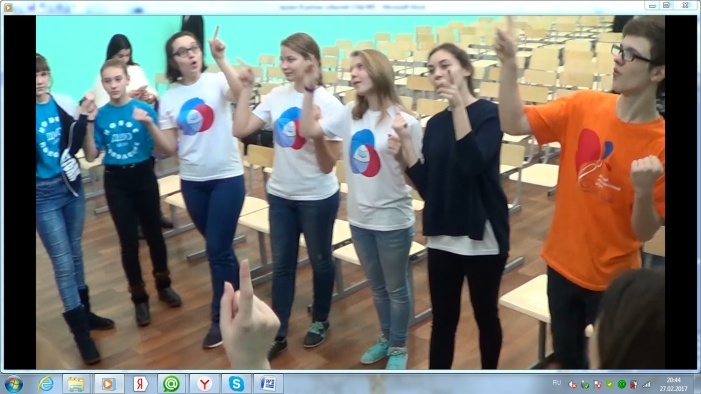 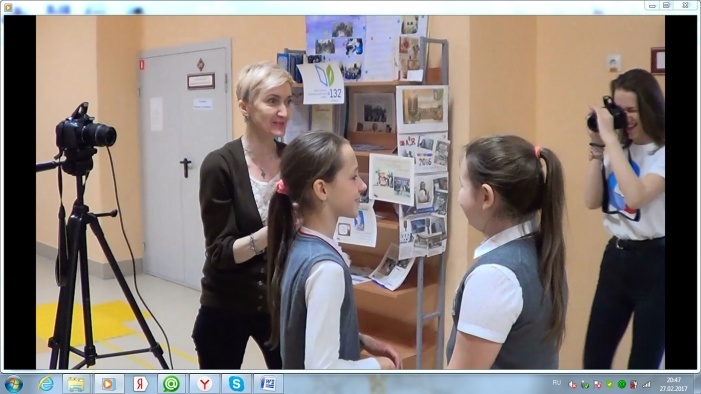 Экскурсия в Бийскую медиагруппу
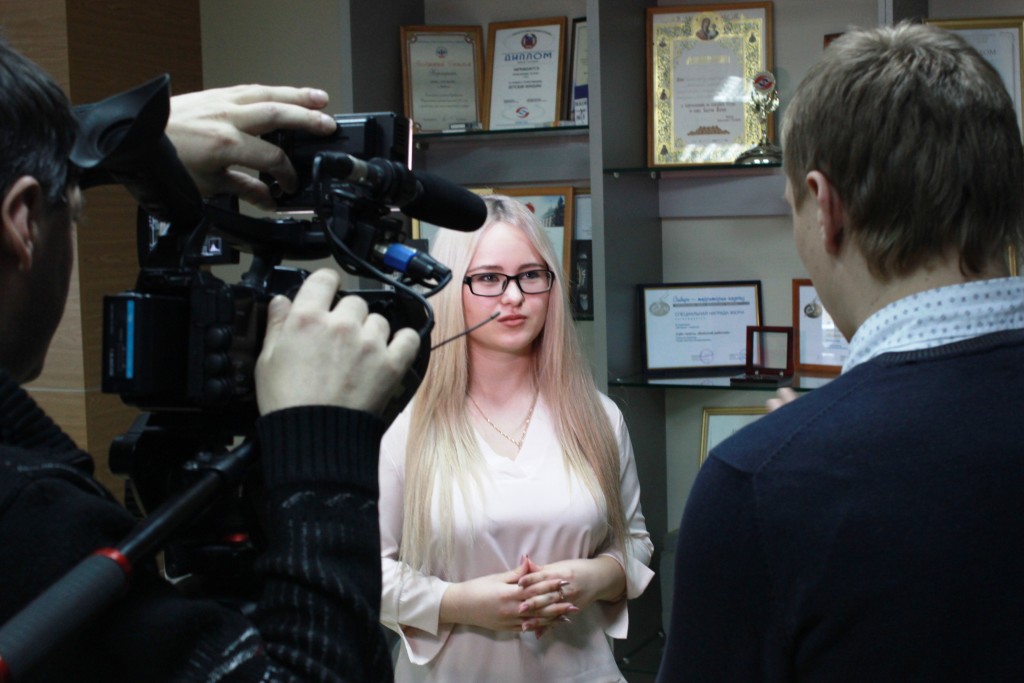 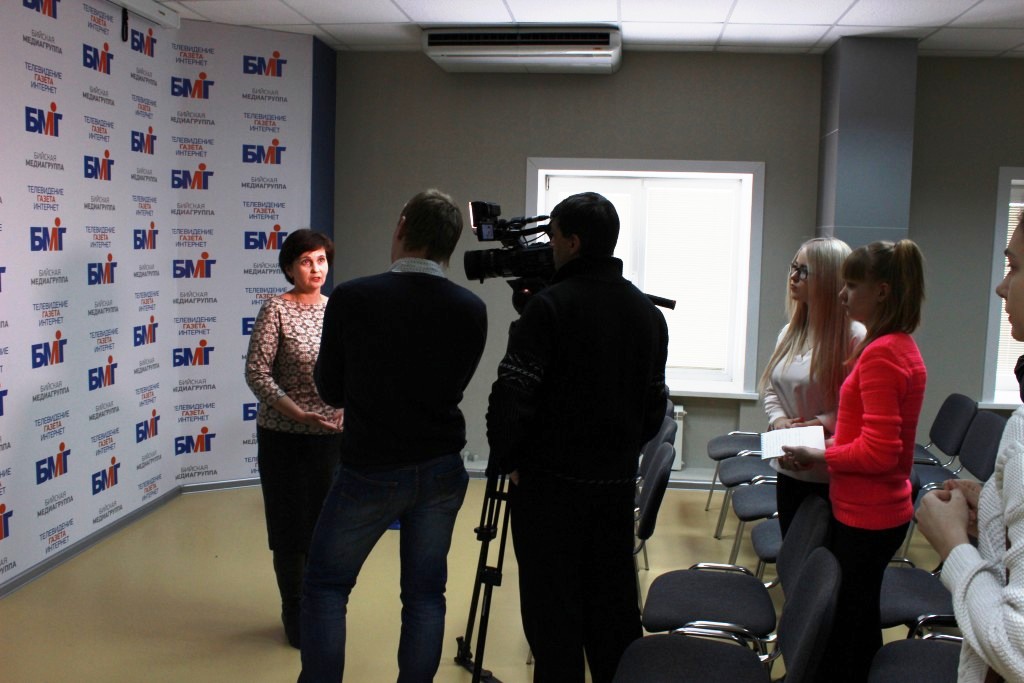 Создание пилотного выпуска школьных новостей
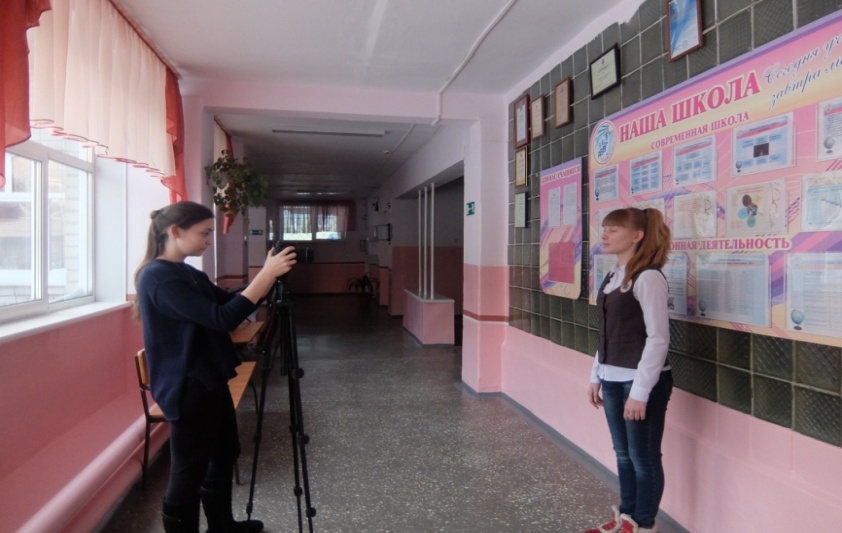 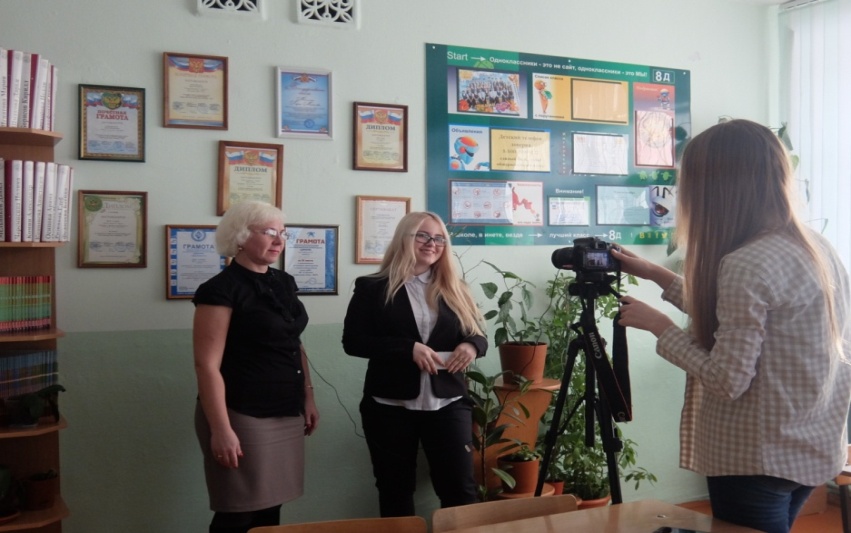 школьный сайт https://shkola3bijsk-r22.gosweb.gosuslugi.ru/
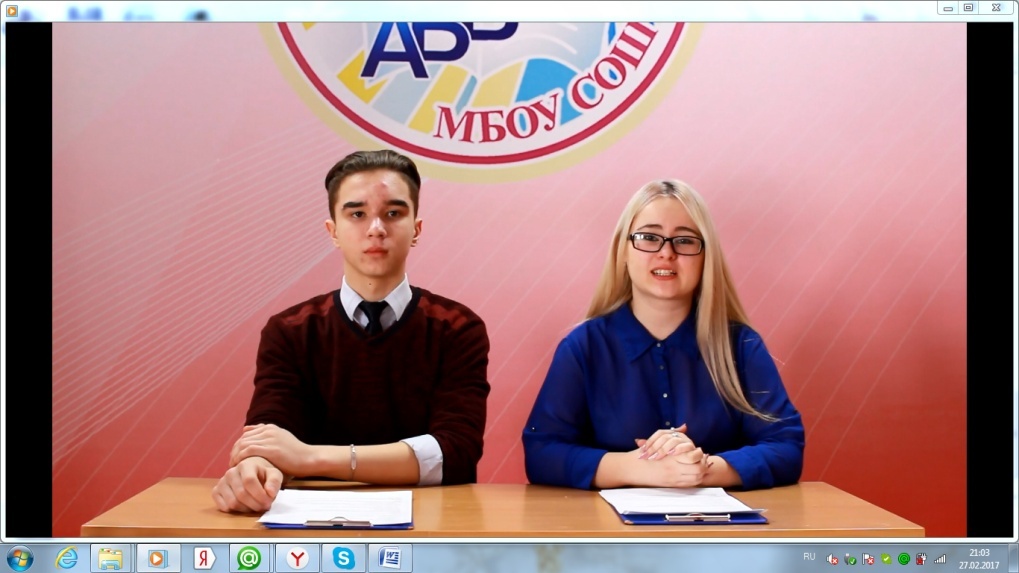 Показ новостей «NEWS 7+»
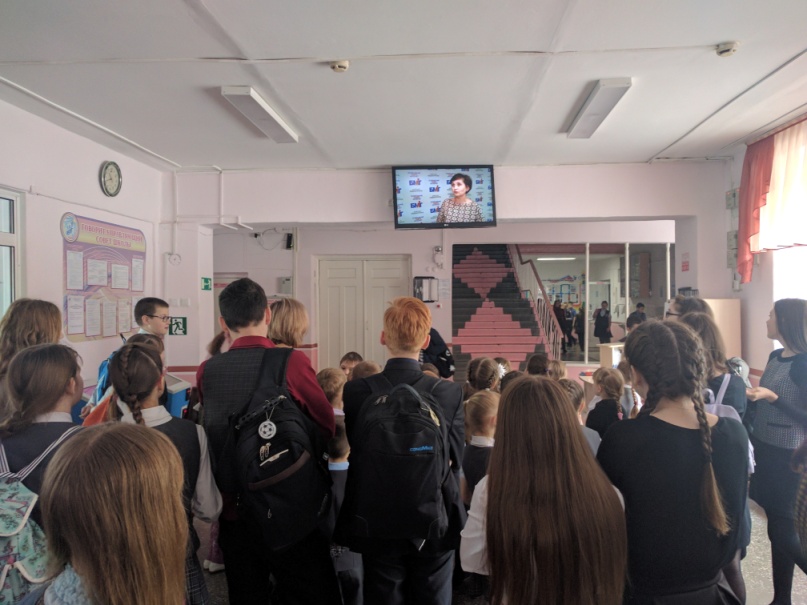 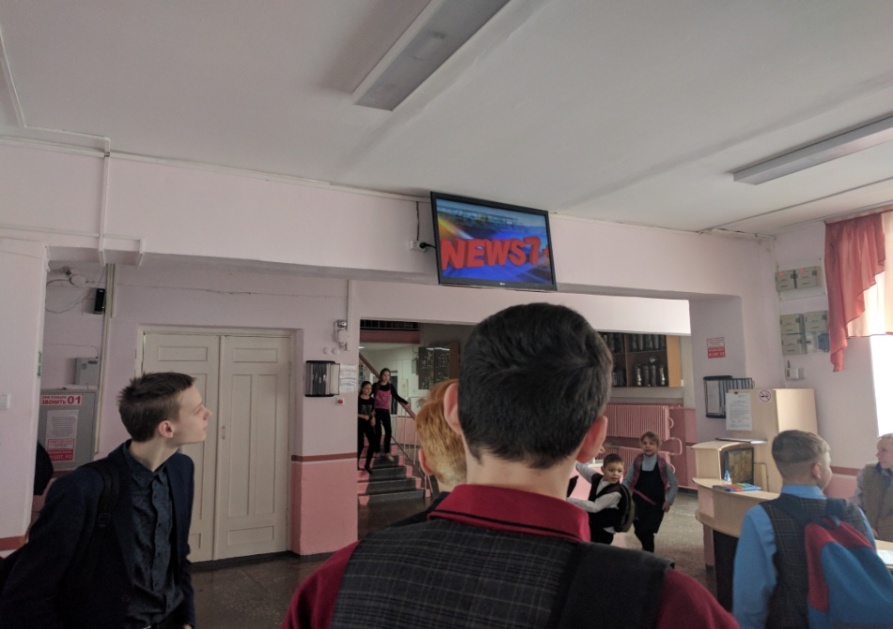 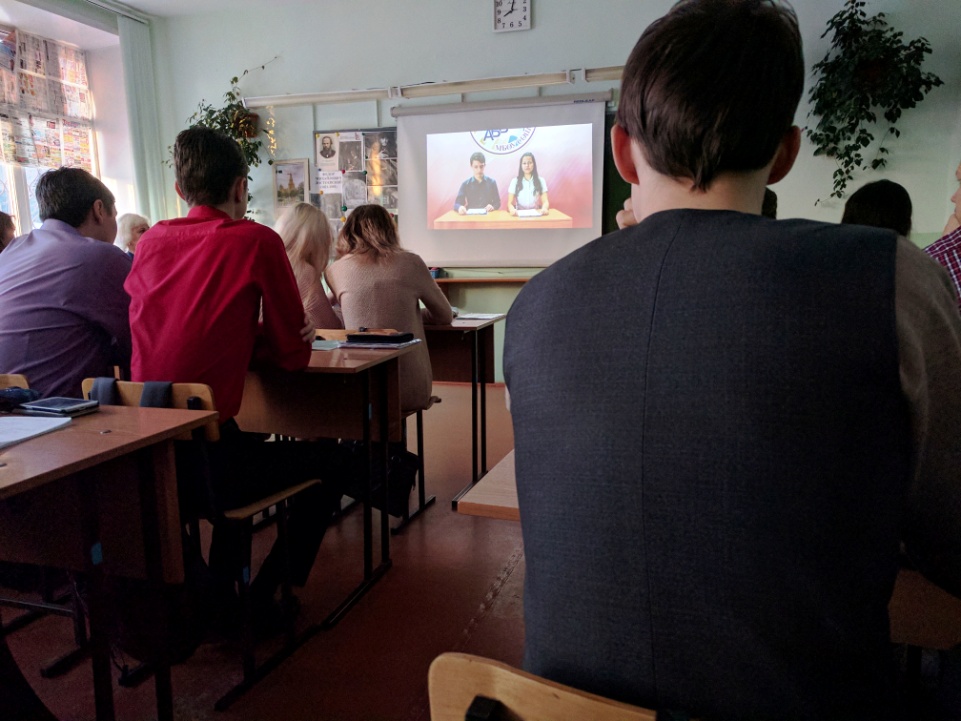 Ресурсы, необходимые для реализации проекта:
учащиеся школы;
учителя;
администрация школы;
материально-техническая база школы: 
цифровая видеокамера -1 шт., 
цифровой фотоаппарат -1 шт, 
современный мультимедийный кабинет с выходом в Интернет; 
широкоформатный ТВ  в фойе школы; 
в каждом кабинете проектор, экран, компьютер;
сопутствующее оборудование (флэшкарты – накопители)
Информационное обеспечение реализации проекта
Ожидаемые результаты реализации проекта:
создание телевизионной группы

активное вовлечение учащихся в общественную жизнь школы, города

создание и показ пилотного выпуска школьных новостей
Подведение итогов проекта
1.    Было ли тебе интересно смотреть телепередачу «Школьные новости»?
2. Хотите ли вы видеть новые выпуски нашей телепередачи?
Перспективы дальнейшего развития проекта
Создание телевизионной группы позволит выпускать школьные теленовости регулярно. Наличие в школе теленовостей  позволит решить проблемы с информированием учащихся о самых важных и значимых событиях, происходящих в классах, школе, что будет способствовать вовлечению ребят в жизнь школы. Дальнейший выпуск новостей 1 раз в две недели, вовлечение учащихся в процесс создания новостей, учёба телевизионной группы, сотрудничество с Бийской медиагруппой.
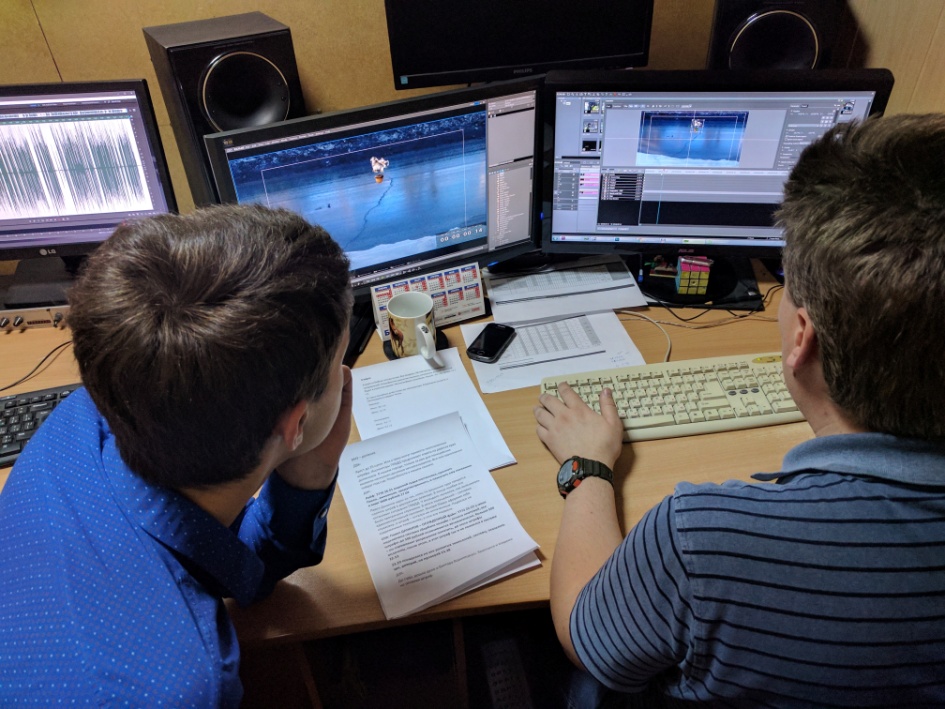 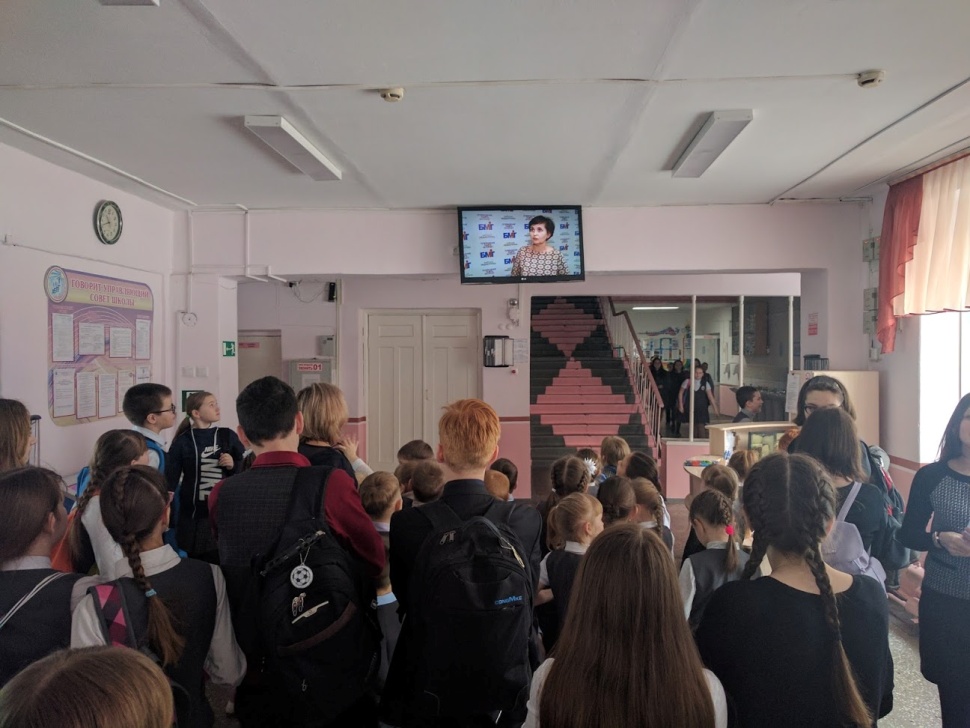